أوراق عمل وحدة

( يظهر مهارة الإستعداد للعمل )
الدرس الأول
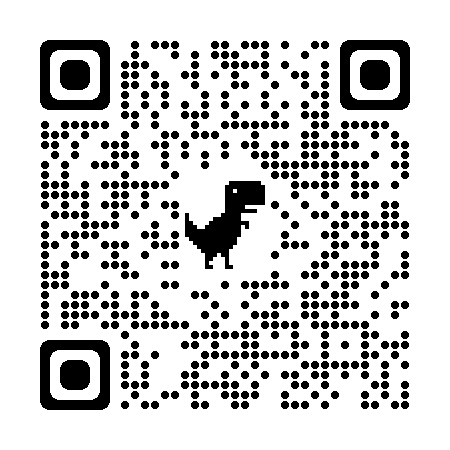 رابط الفيديو
https://www.youtube.com/watch?v=JjxE6bVN2sI